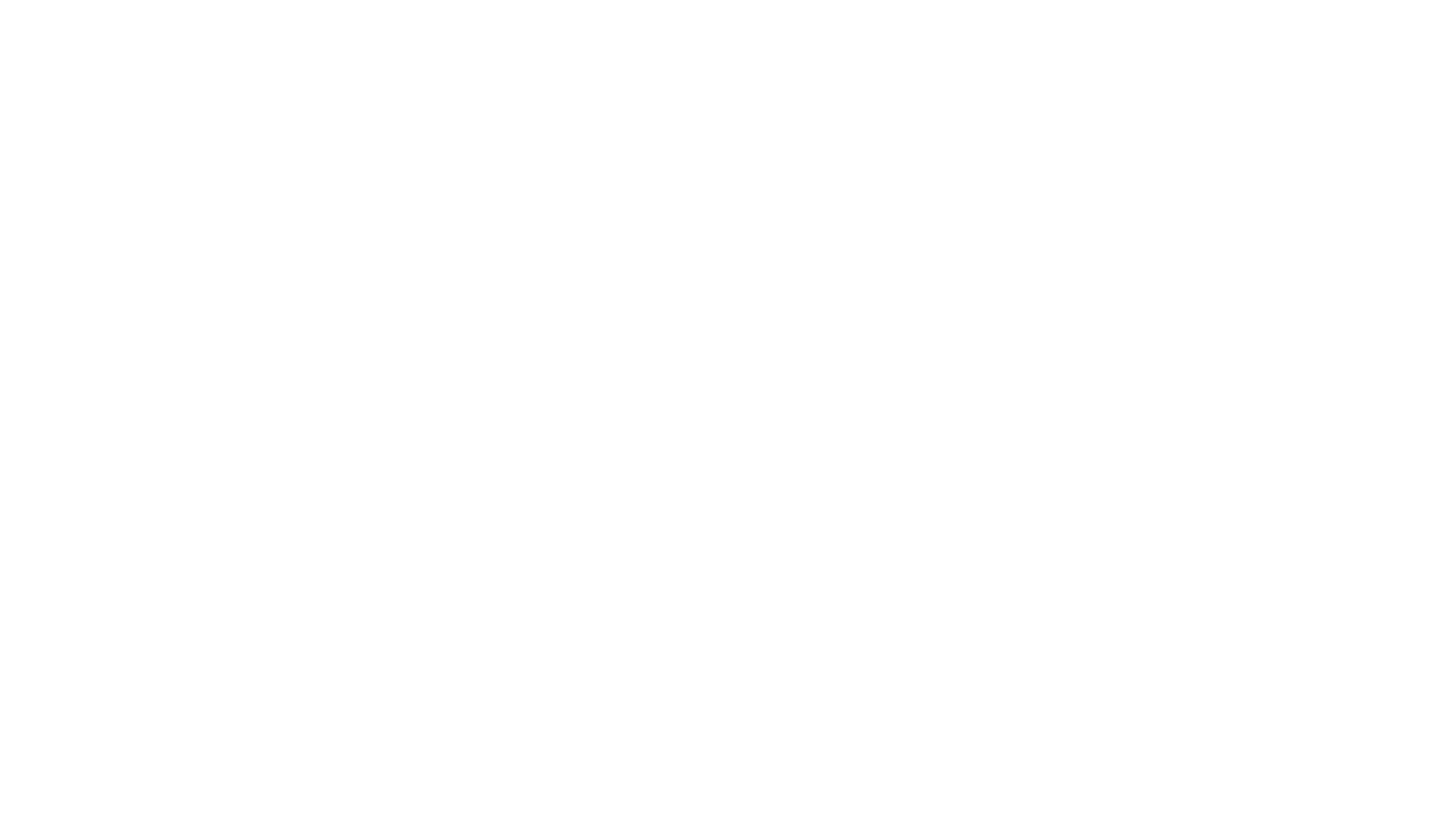 WP1: Building up a National Database
Prof Barbara Dooley, Mr. Chuck Rashleigh, Dr Emma Howard and Dr Zahra Farahani
House Rules:
Please keep your microphone muted when you are not talking. This is to minimise the background noise.
Please use the chat box for asking questions or making comments during the presentation. 
Please turn off the video feed if occurrences happen in the background.
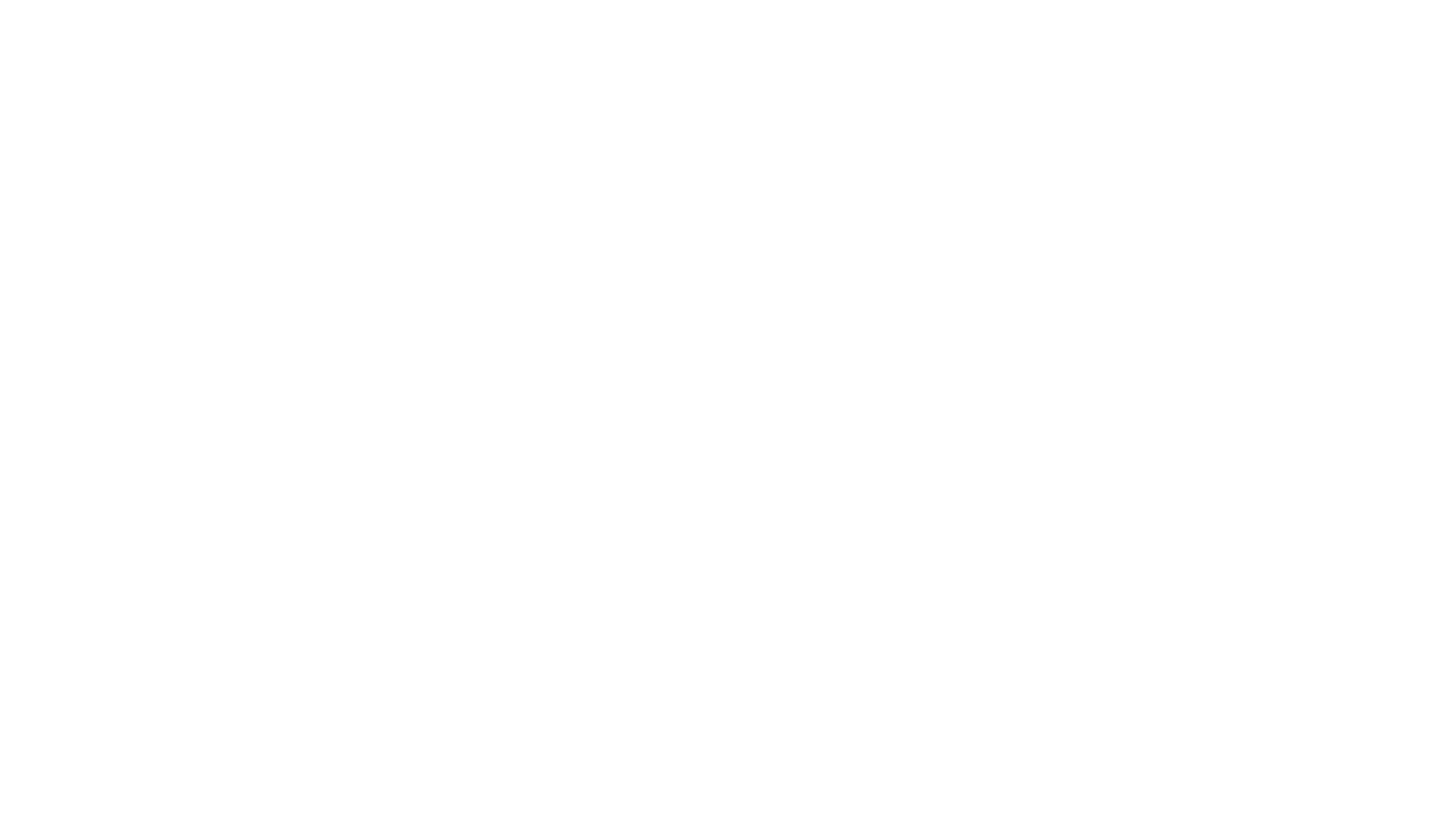 Overview of Project
Core Aims:
Create a standardised national database for student counselling services in Irish Higher Education Institutes (HEIs).
Establish a Practice-Research Network (PRN) – collaboration between researchers and practitioners
Support services in using outcome measures for routine evaluation.
Standardisation
Gender/Sex:
Male/Female
Male/Female/Other
Male/Female/Transgender
Male/Female/Non-Binary
Male/Female/Non-Binary/Don’t want to specify
Please fill in gender
…please indicate your gender identity and preferred pronoun
Standardised Dataset
Conducting interviews with staff in HEIs
Collected intake forms from different HEIs
Reviewed similar initiatives for example CCMH and SCORE consortium
Reviewed PCHEI annual data collection
WP team proposes a standardised dataset (SDS) 
Voice of counsellors through group feedback (Webinar, 26/5/20)
Individual feedback from counsellors (Qualtrics survey, 29/5/20)
Review by GDPR and ethics 
Finalise minimum and maximum SDS (June 2020)
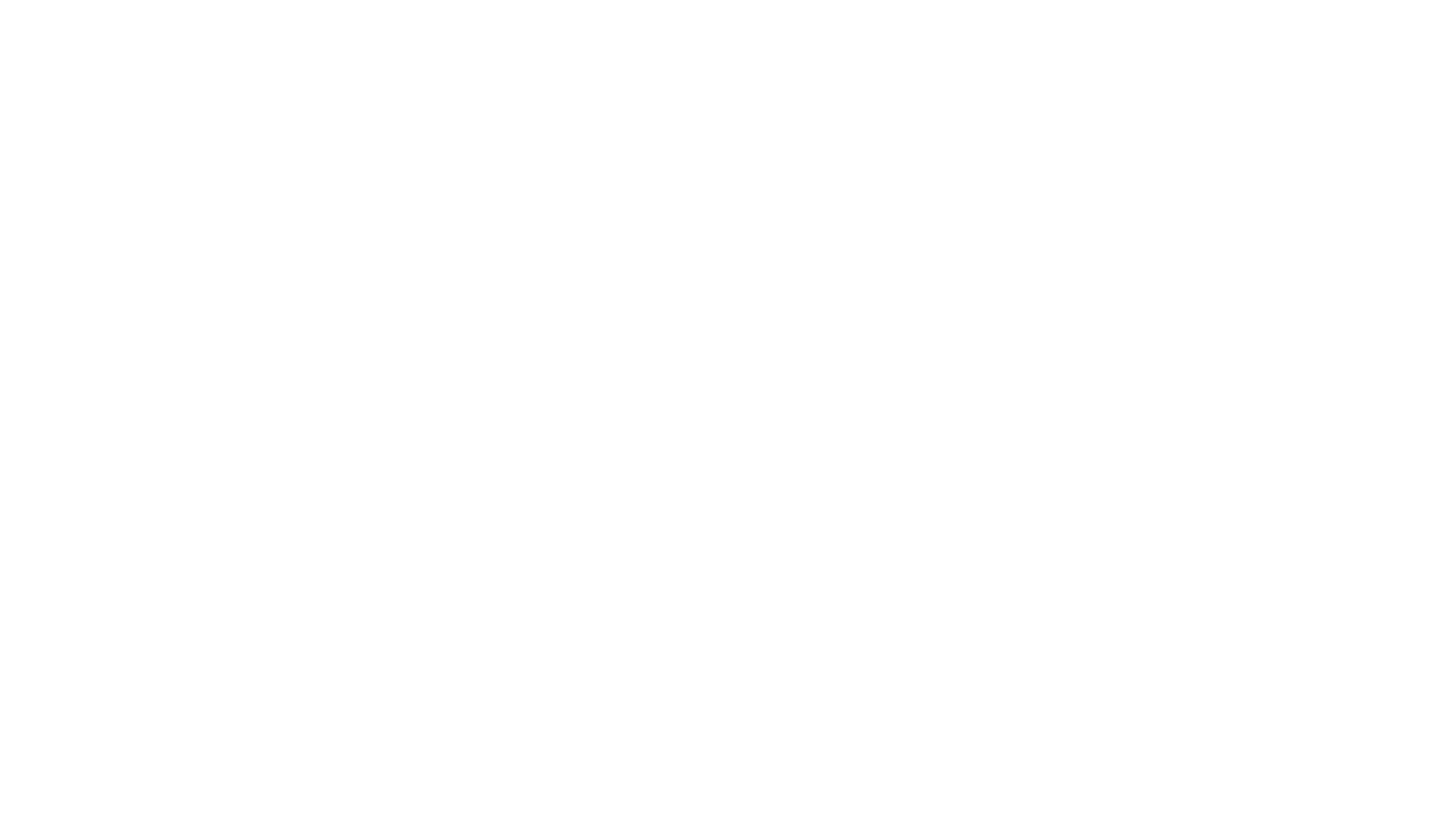 Section A:Client Data
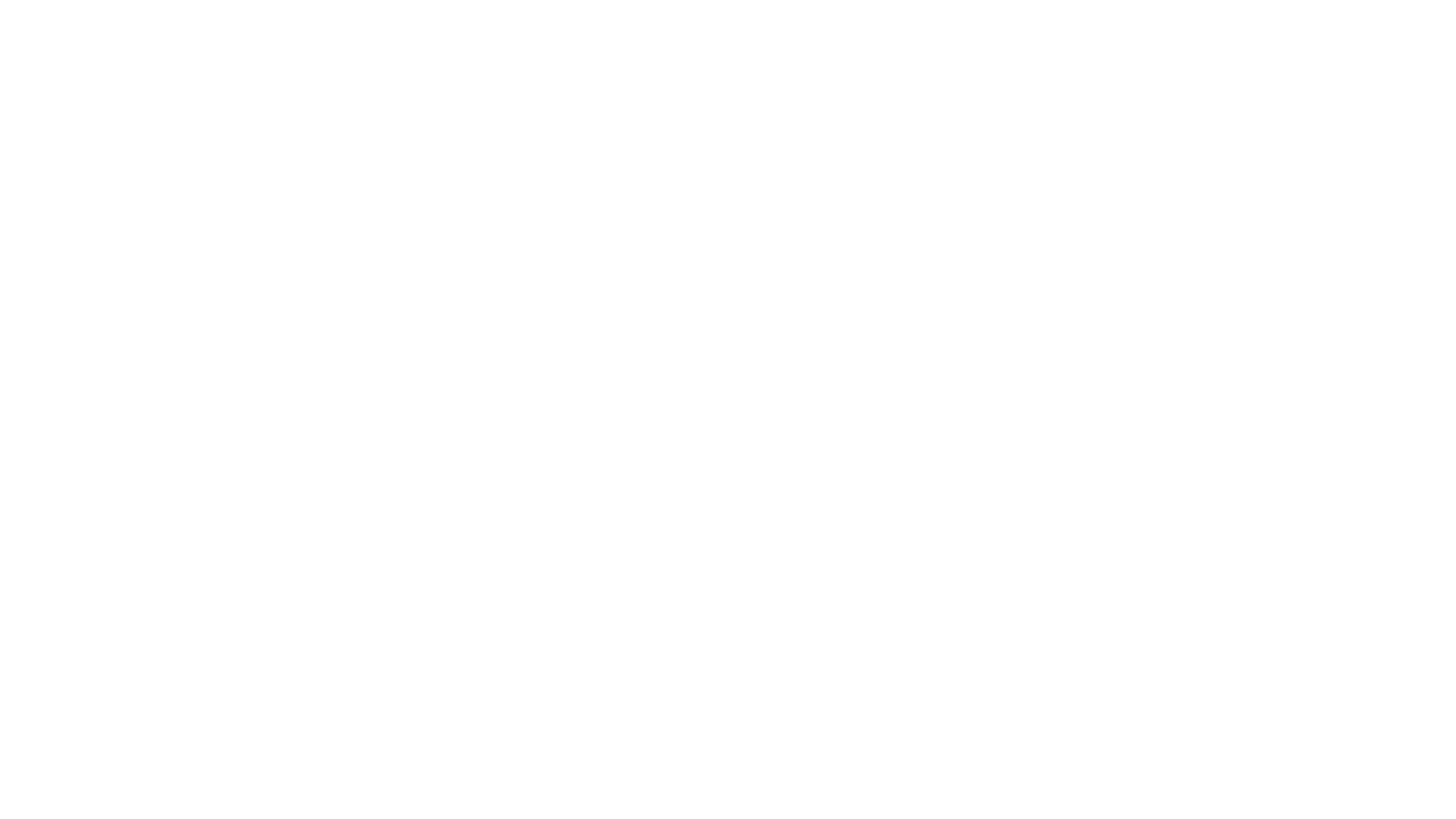 Academic Year

HEI Anonymous Pseudo Code

HEI Type (University, IoT, Other)

HEI Size (small, medium, large)
Description of Counselling Service HEI
SDS A.1.x
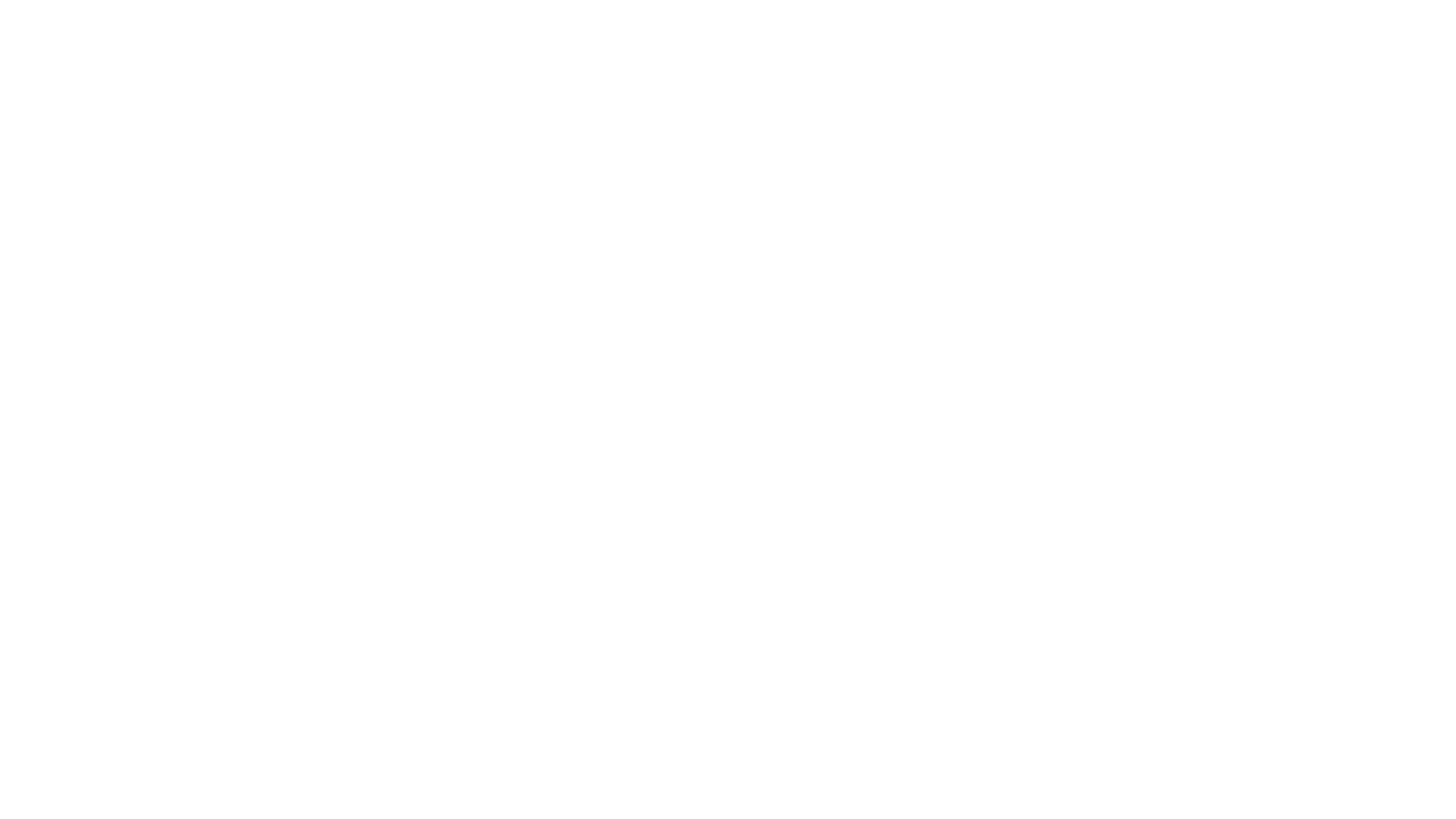 Sessions Offered, Attended, Not Attended

Counselling Session Type (One-to-one, group, single session)

Client Status (returning yes or no)

Closure – end of therapy
Therapy Support Received
SDS A.2.x
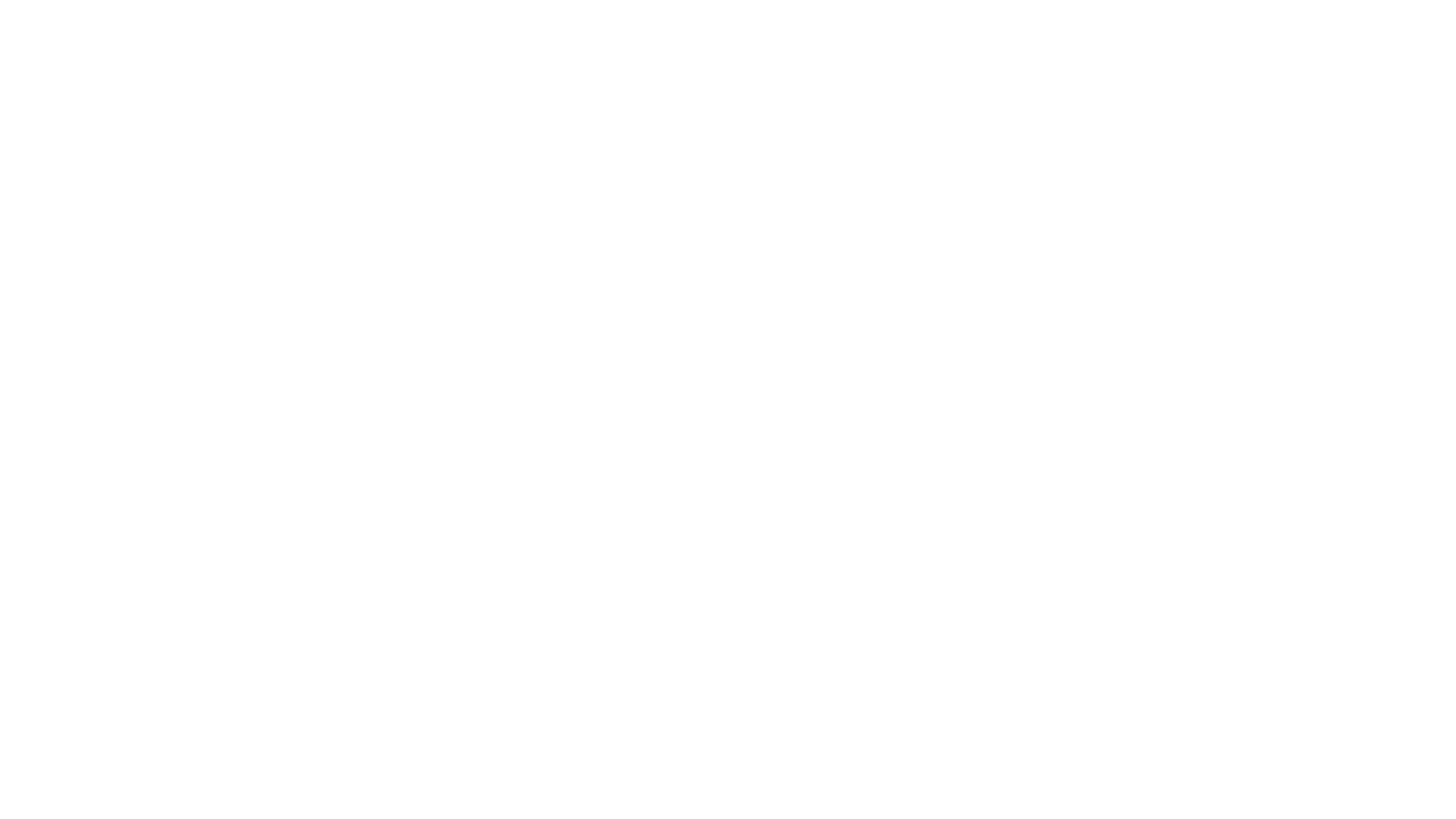 Option 1: Male, Female, Transgender Male, Transgender Female, Non-binary

Option 2: Male, Female, Non-binary, Other 

Option 3: GenderQueer, GenderFluid, Male, Female, GenderVariant, Non-binary, Self-Assign Gender
Gender
SDS A.3.2
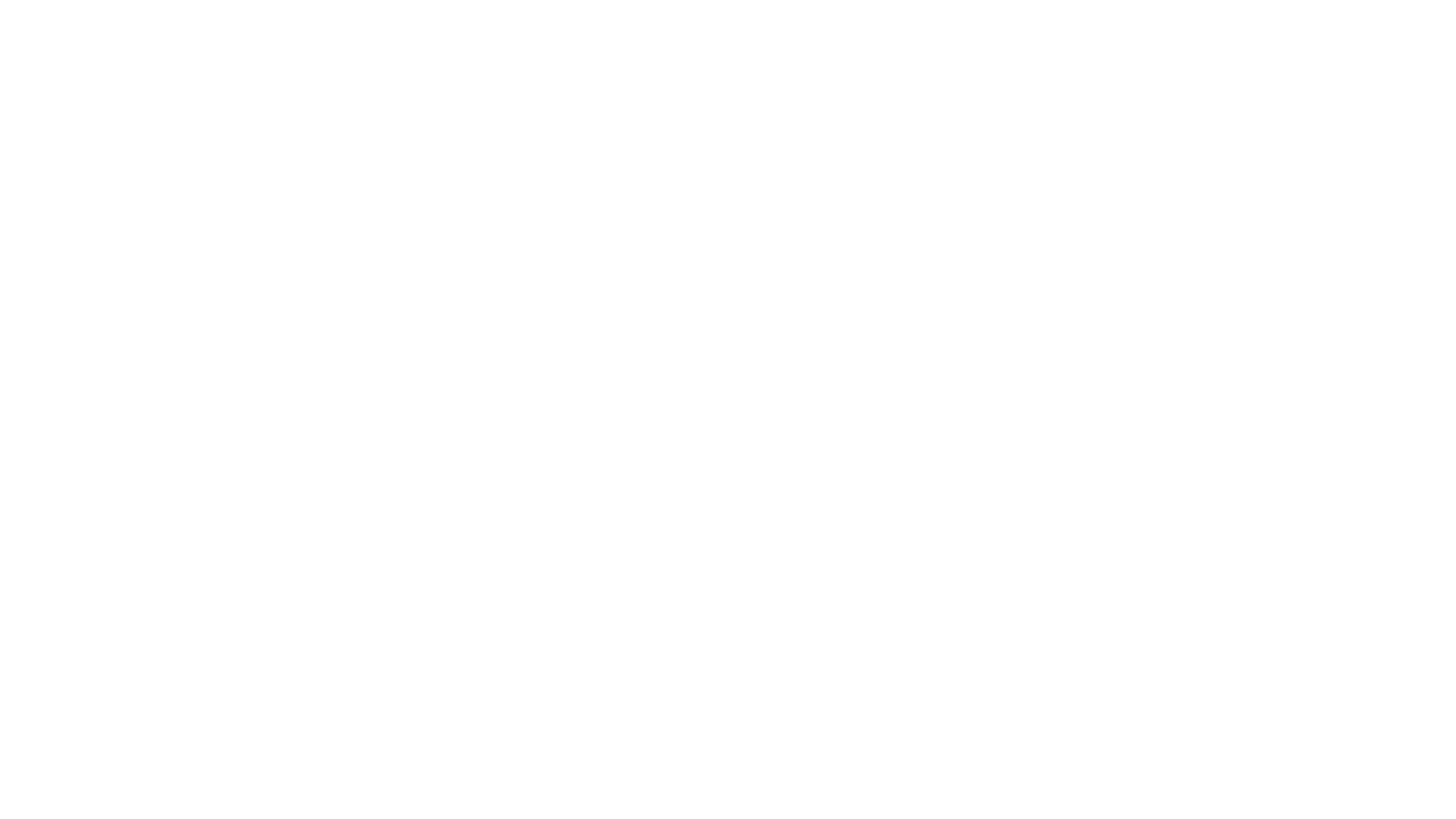 This variable is proposed instead of country of origin or nationality.

Response: Europe EU; Europe Non-EU; Asia; Oceania; Africa; America North; America South; Other
Country of Domicile
SDS A.3.4
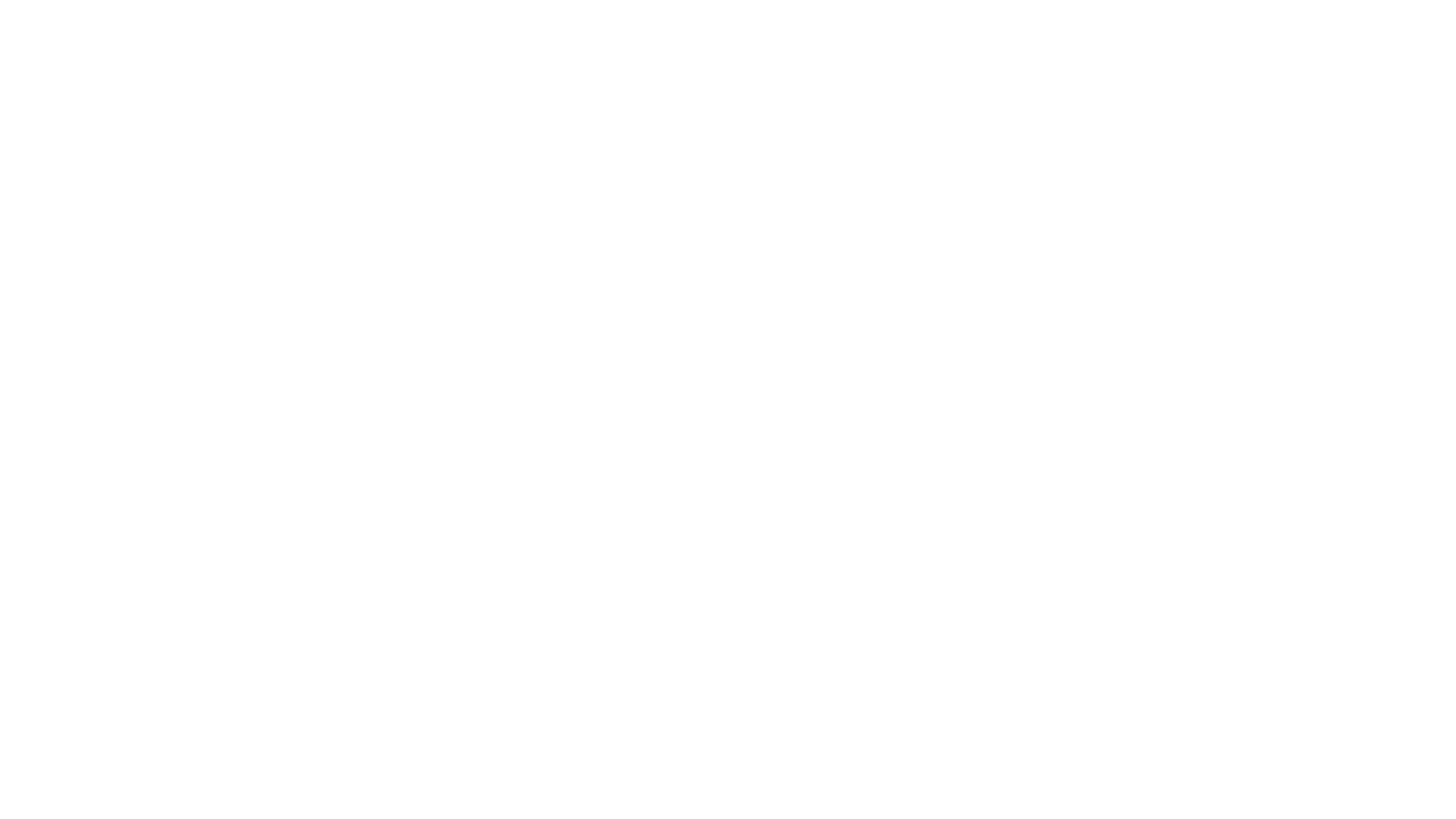 Q. What is your ethnic or cultural background?

Option 1: White Irish, White (not Irish), Asian/Asian Irish, Black, Mixed 
Option 2: White Irish, Irish Traveller, Any other White background, Black or Black Irish, Asian or Asian Irish, Prefer not to say, Other including Mixed Background 
Option 3: White Irish, Irish Traveller, Any other White background, African, Any other Black Background, Chinese, Any other Asian background, Prefer not to say, Other including Mixed Background
Ethnicity
SDS A.3.6
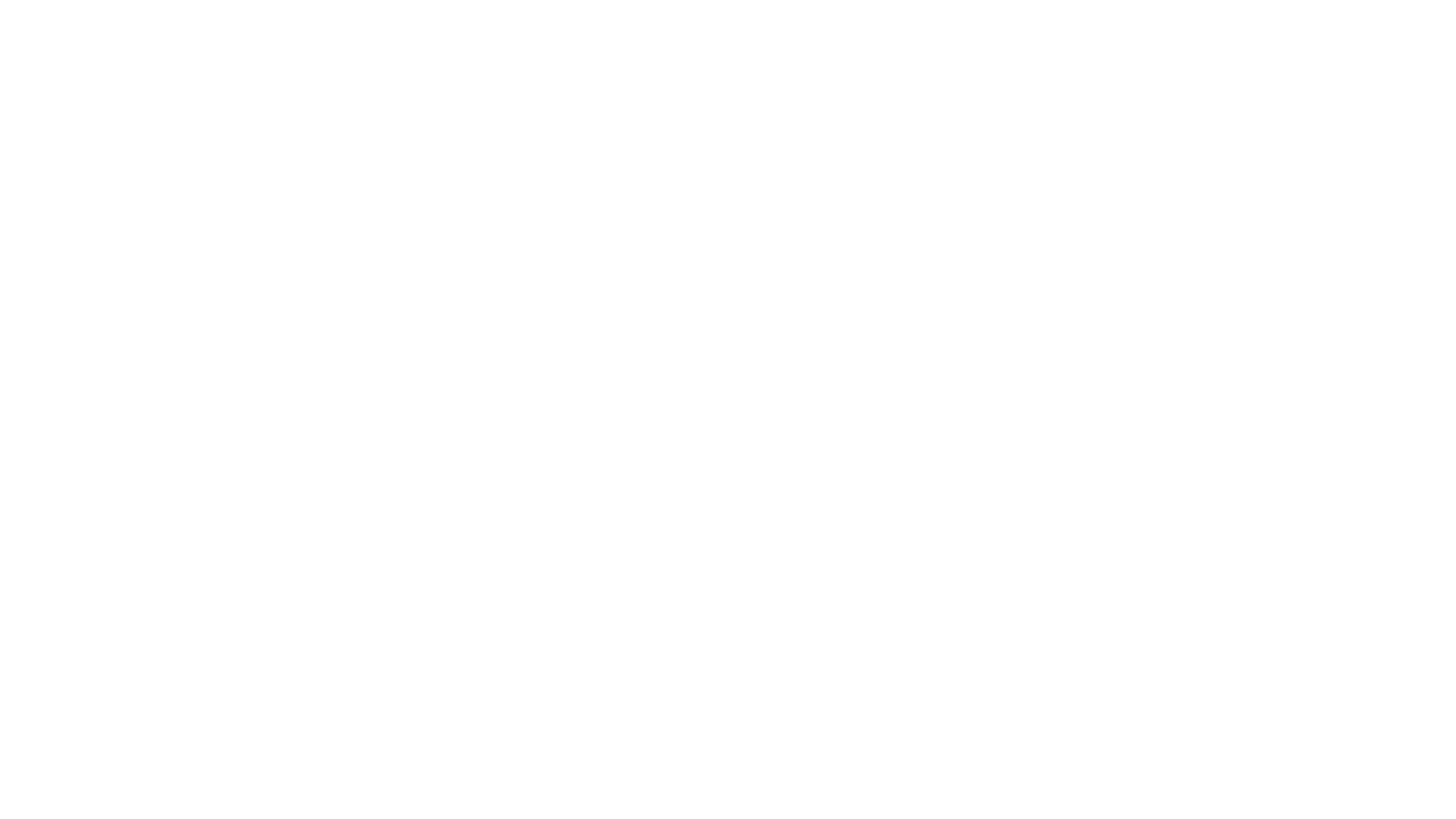 Arts and Humanities 
Natural Sciences, Mathematics & Statistics 
Engineering, Manufacturing & Construction 
Business, Administration & Law
Agriculture, Forestry, Fisheries & Veterinary 
Social Science, Journalism & Information 
Education
Services
Information & Communication Technologies (ICTs)
Generic Programmes and Qualifications
Health & Welfare
Study Level, Field, & Year
SDS A.3.8/.9/.10
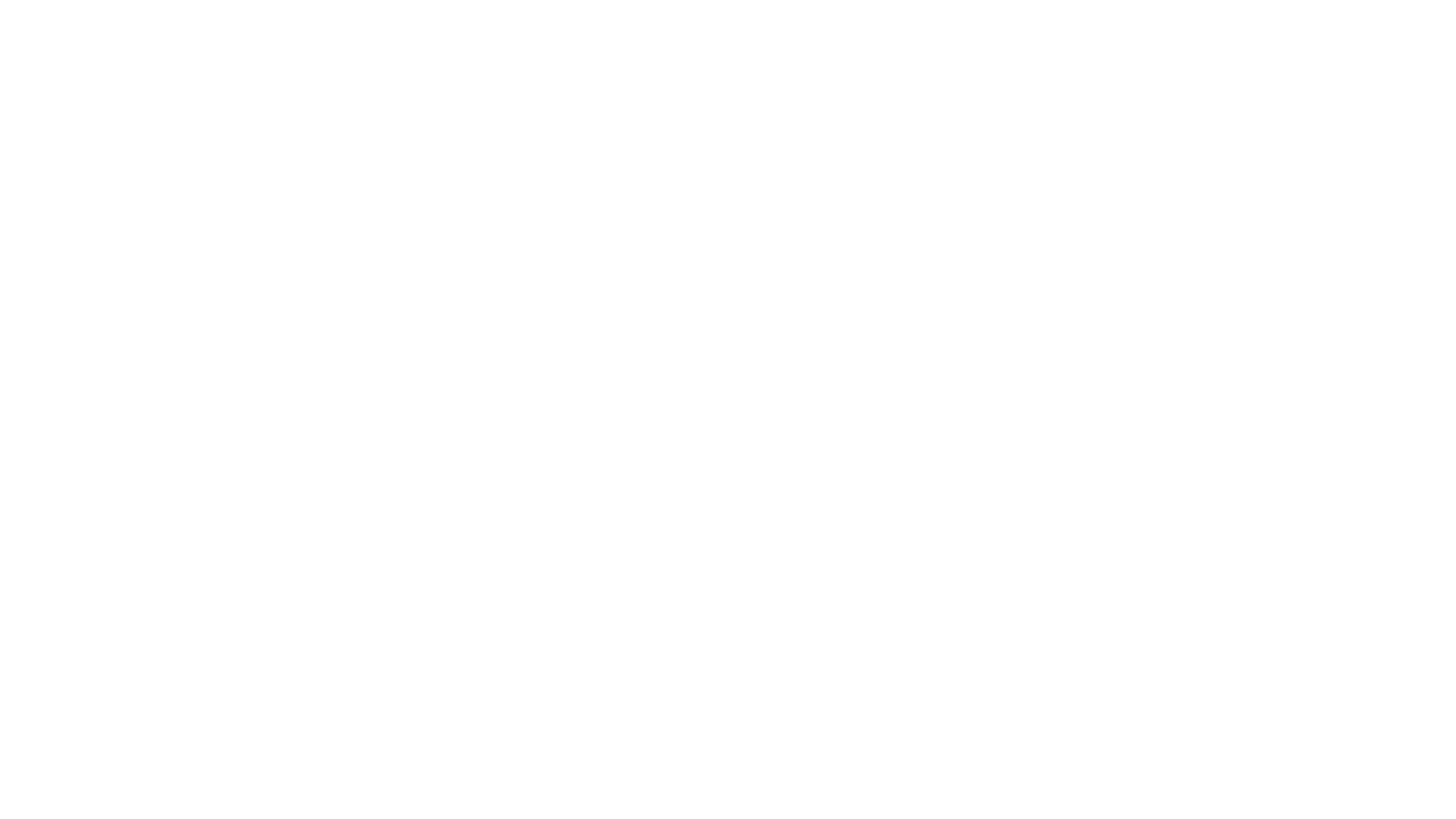 Q. Are you registered as any of the following ... 

Response: Yes, No
Mature,HEAR,Placement
SDS A.3.12/13/15
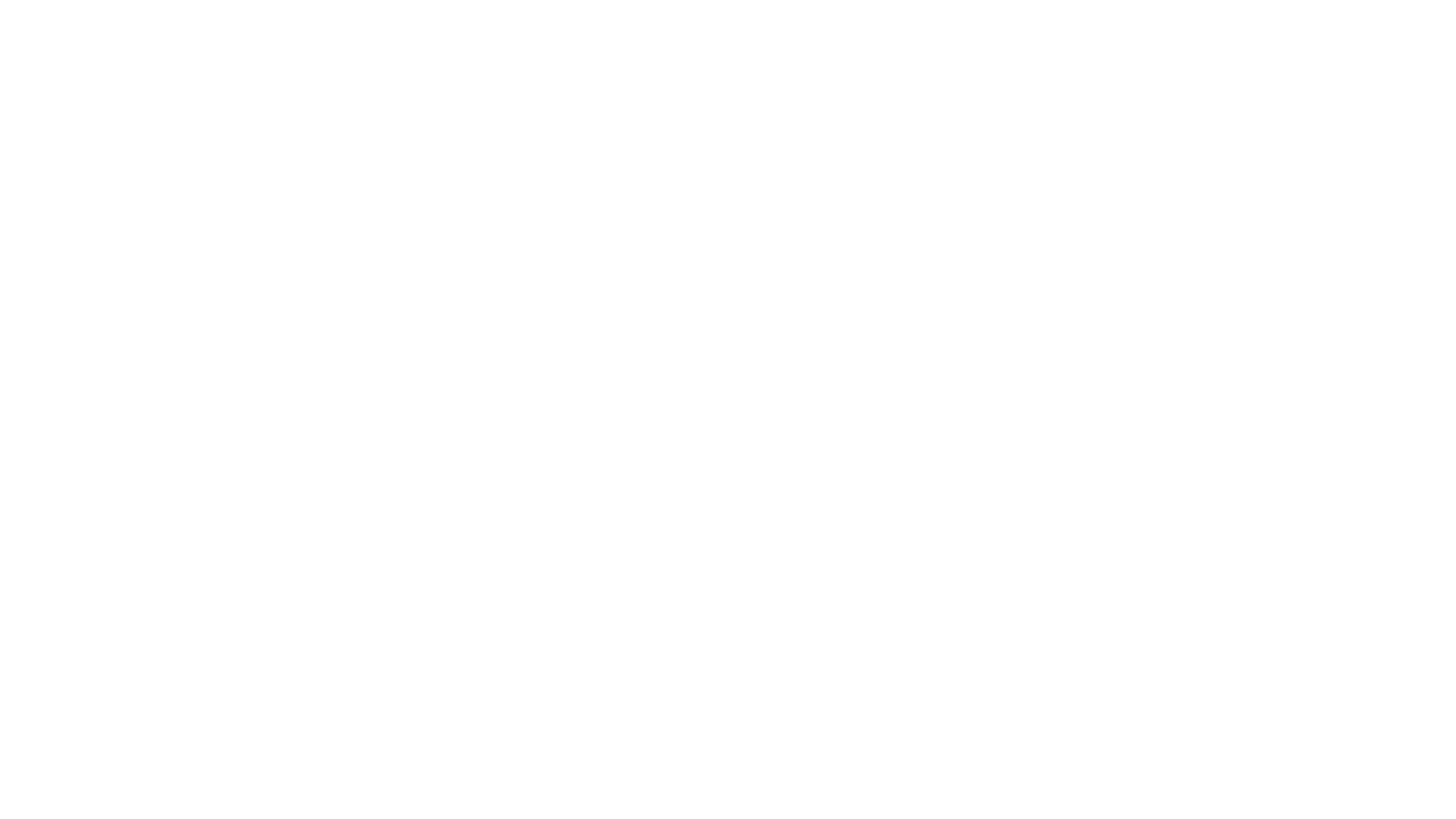 Option 1: With who do you live? 
Response: Alone, Spouse, Partner or significant other, Roommate(s), Children, Parent(s) or guardian(s), Family other, Other (please specify) 	

Option 2: Type of accommodation during term time:
Response: Family home, Campus Residence, Private Rented accommodation, Digs, Other
Living Arrangements
SDS A.3.16
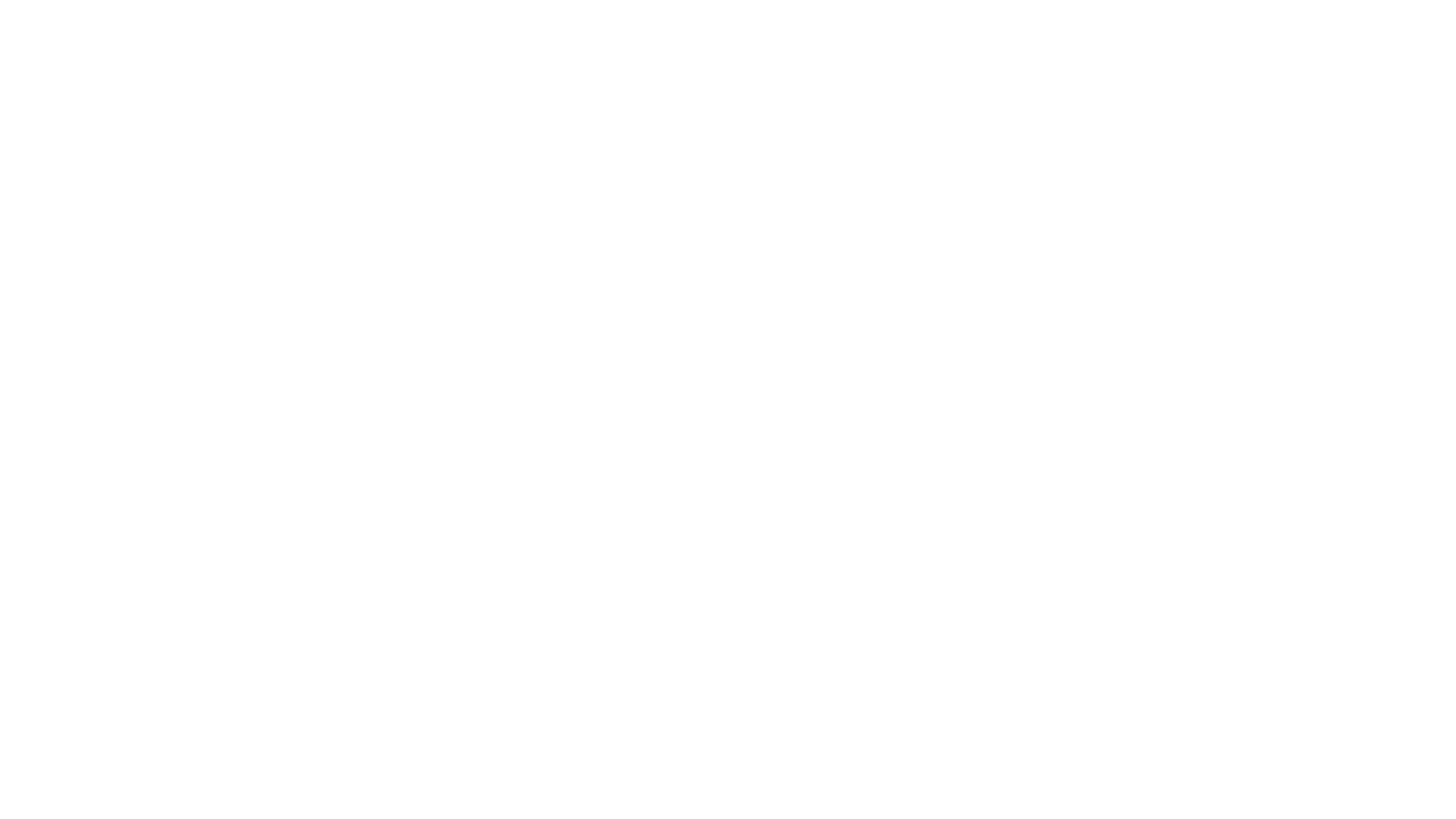 Please estimate the number of hours per week you are actively involved in organised extra-curricular activities (e.g., sports, clubs, student union, etc.):

Q. What is the average number of hours you work per week during the academic year (paid employment only)?
Extra-curricular Activities,Paid Work
SDS A.3.14/18
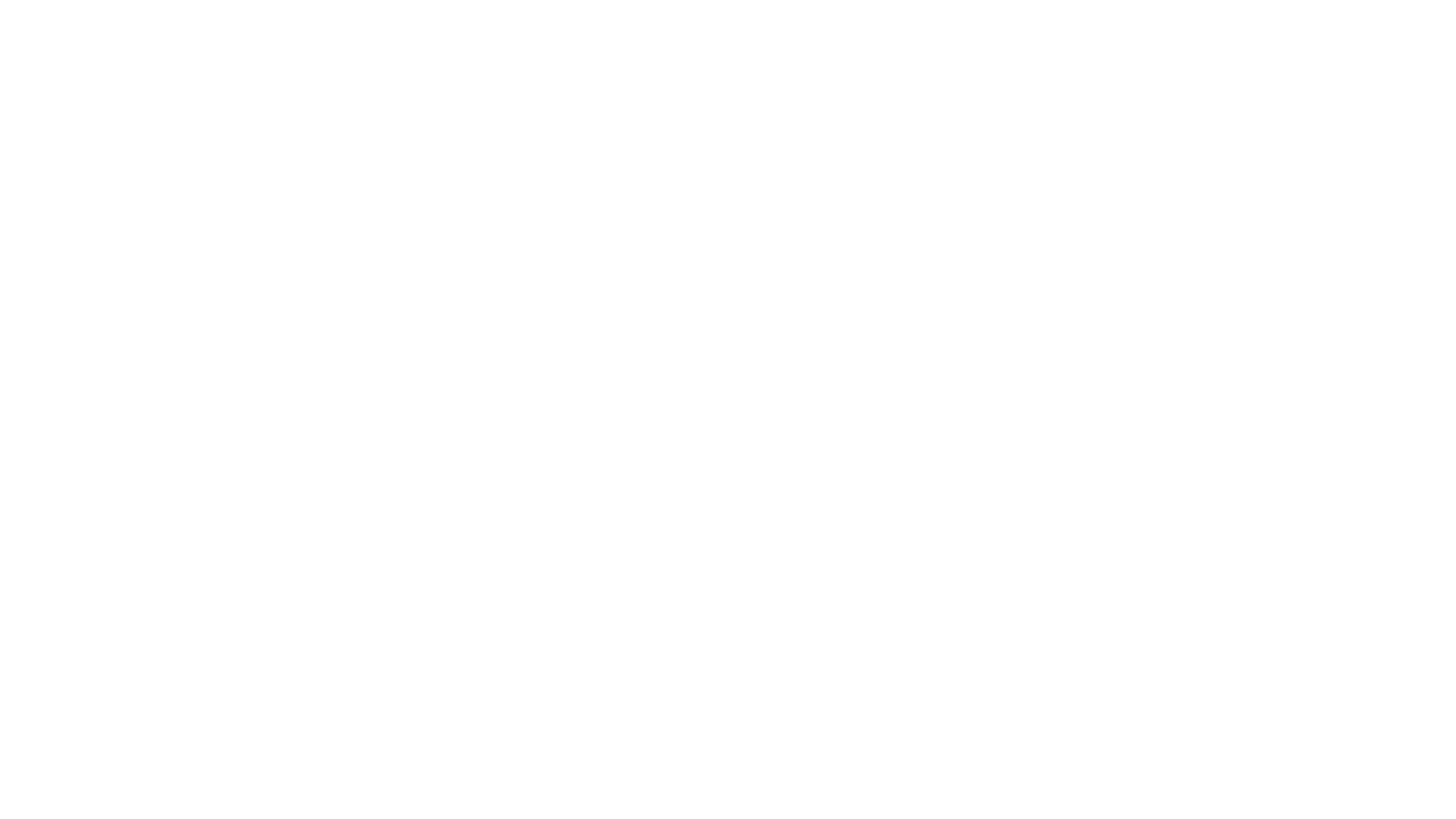 Q. How many hours of sleep do you get on average?

Q. Have you ever used alcohol or drugs to cope with your issues?

Q. Are you on medication for a mental health issue?
Sleep,Alcohol/Drugs,Medication
SDS A.3.17/.19/.22
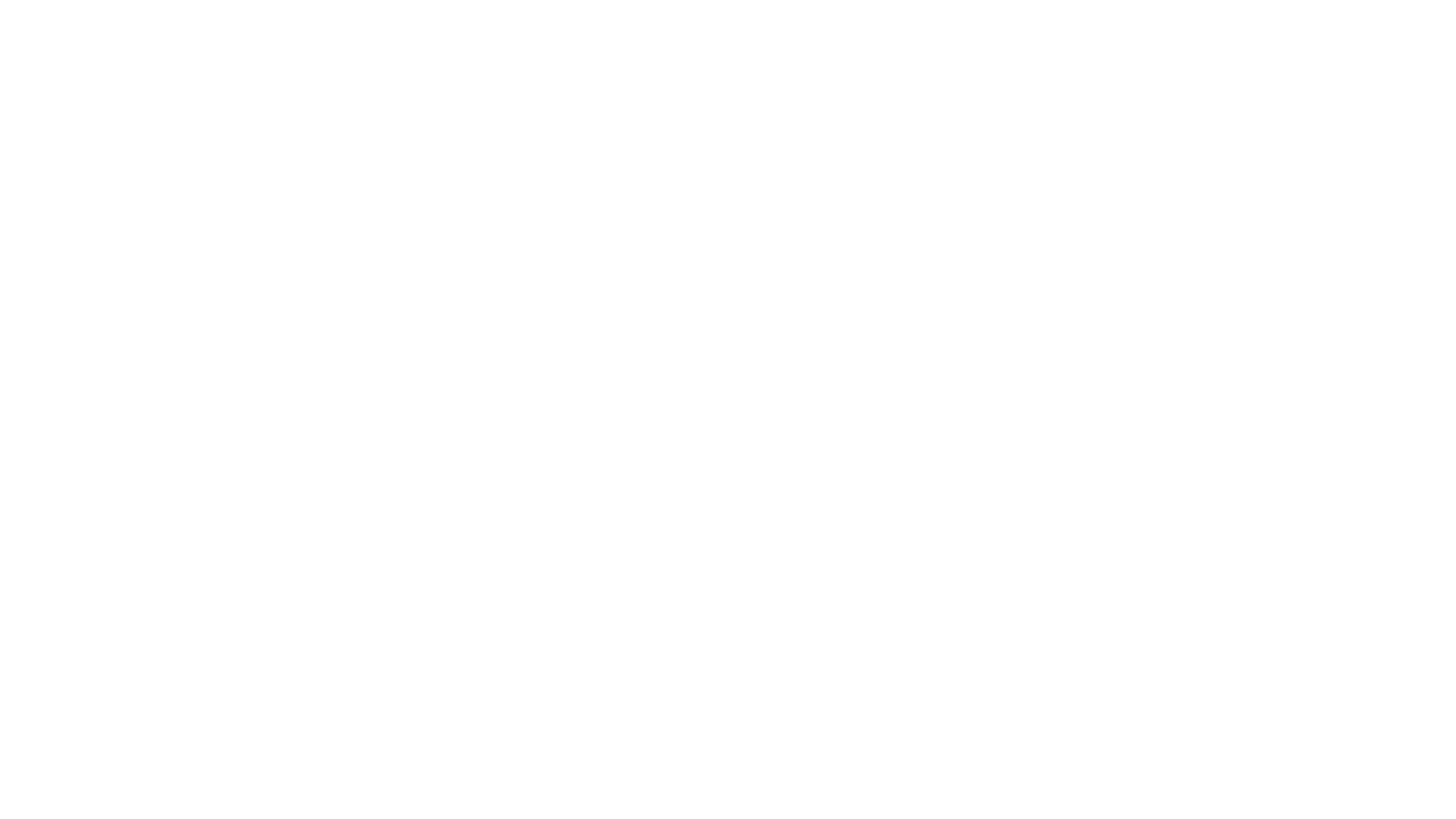 Q. Please tick any mental health professionals outside the student counselling service whom you currently consult?
Response: Family GP, Primary care setting, Hospital, On-campus mental health support, Psychotherapist, Jigsaw or similar, Other

To what extent are your current issues affecting your mental health?
Mental Health
SDS A.3.20/21
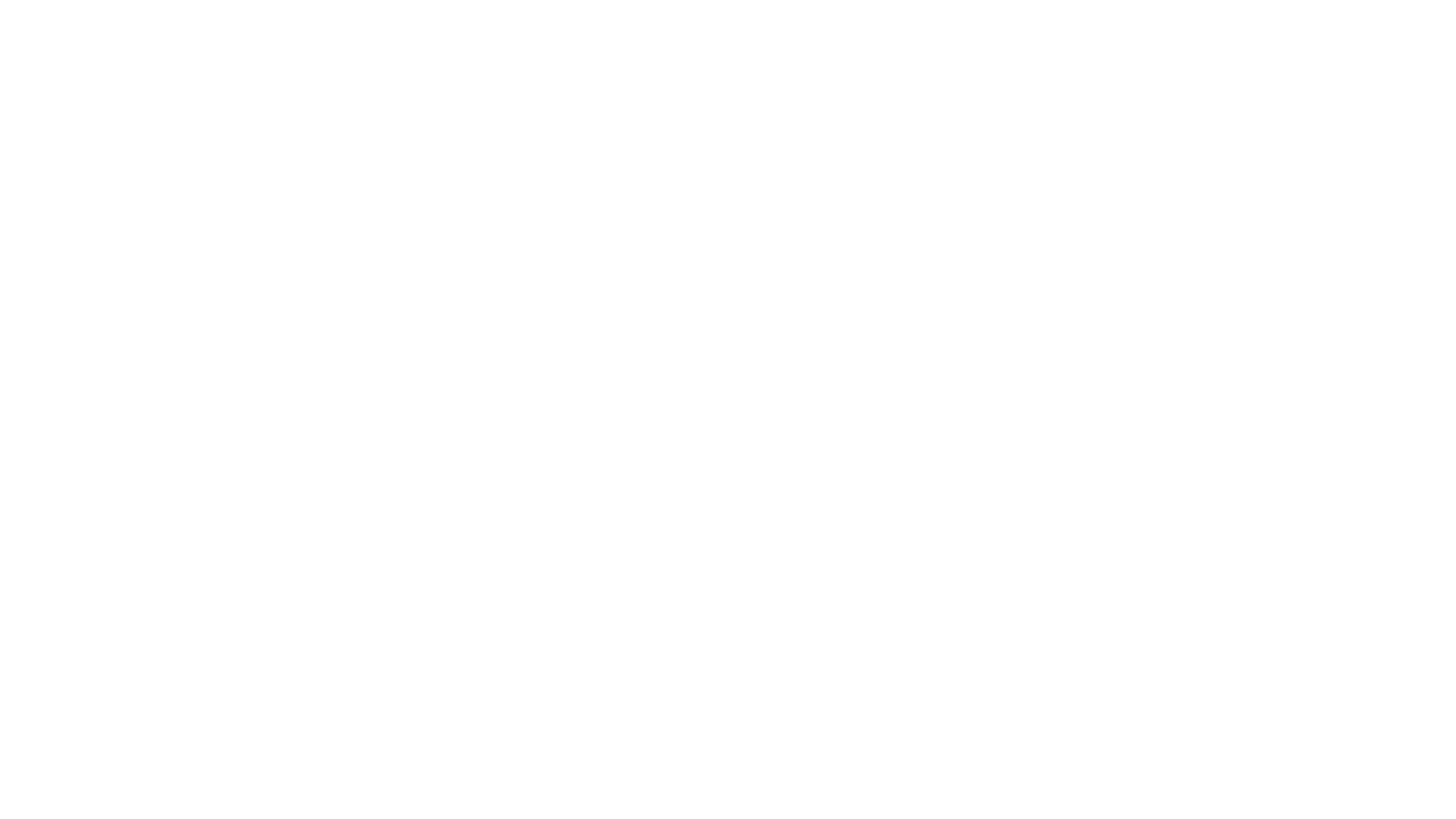 DARE
Client registered with disability
Client registered with mental health disability 
Client registered with disability but not meeting the criteria for mental health disability 
Client not registered other health issue although fulfilling criteria for registration
Disability
SDS A.4.x
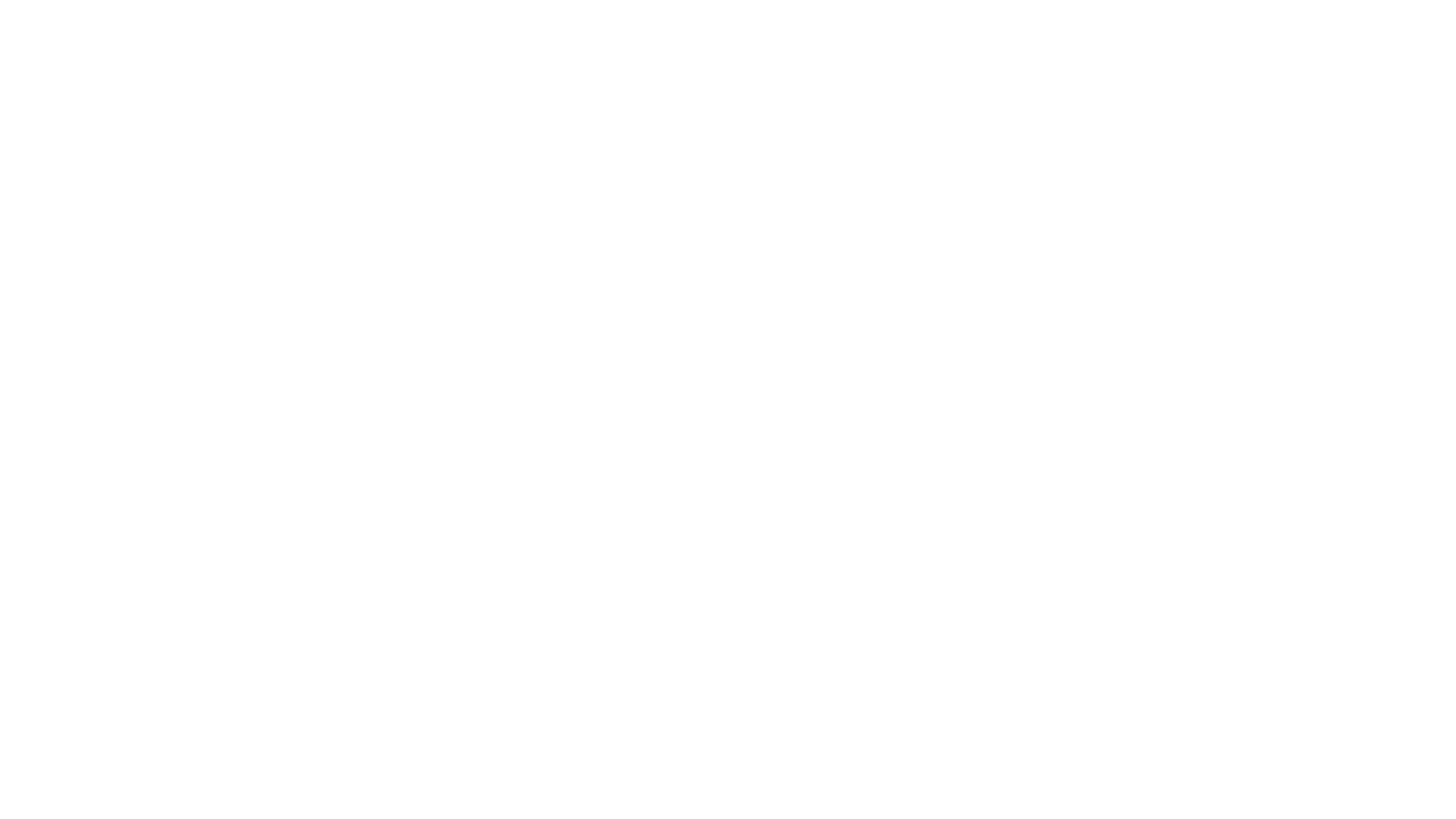 Option 1: Yes, No 
Option 2: How many times it has occurred
Option 3: The last time it occurred 
Option 4: Level of risk for each category (self-harm, harm to others, suicide) 
Option 5: Report how many students assessed as severe suicide risk and how many as moderate risk of suicide
Risk (self-harm, harm to others, suicide)
SDS A.5.1
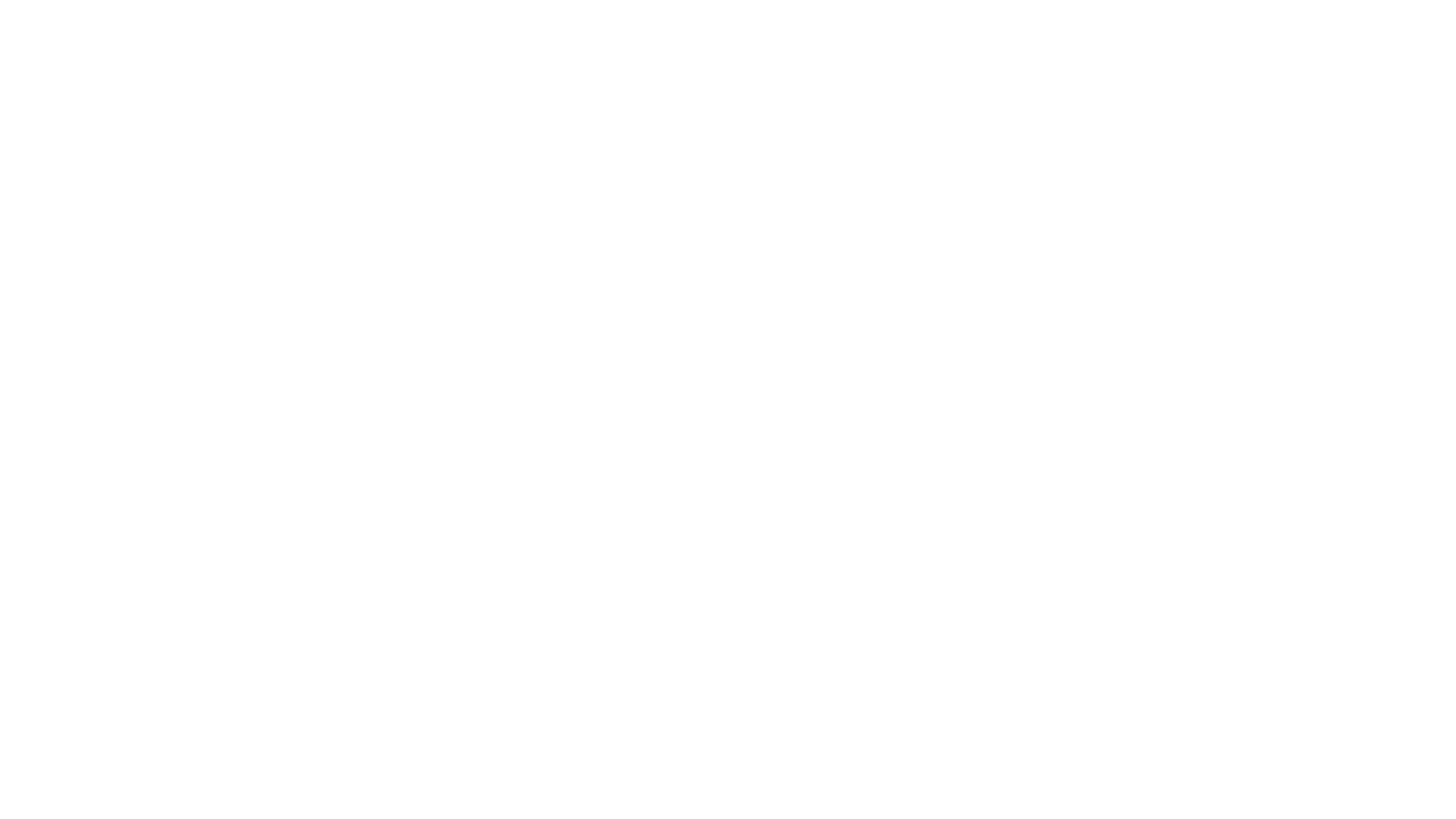 Q1. To what extent are you considering leaving your course because of your problems?
 
Q2. To what extent would you say your problems are affecting your study? 

...

Q9. To what extent would say that counselling has helped you feel more positive about the future?
Counselling Impact on Academic Outcomes (CIAO)
SDS A.6.1
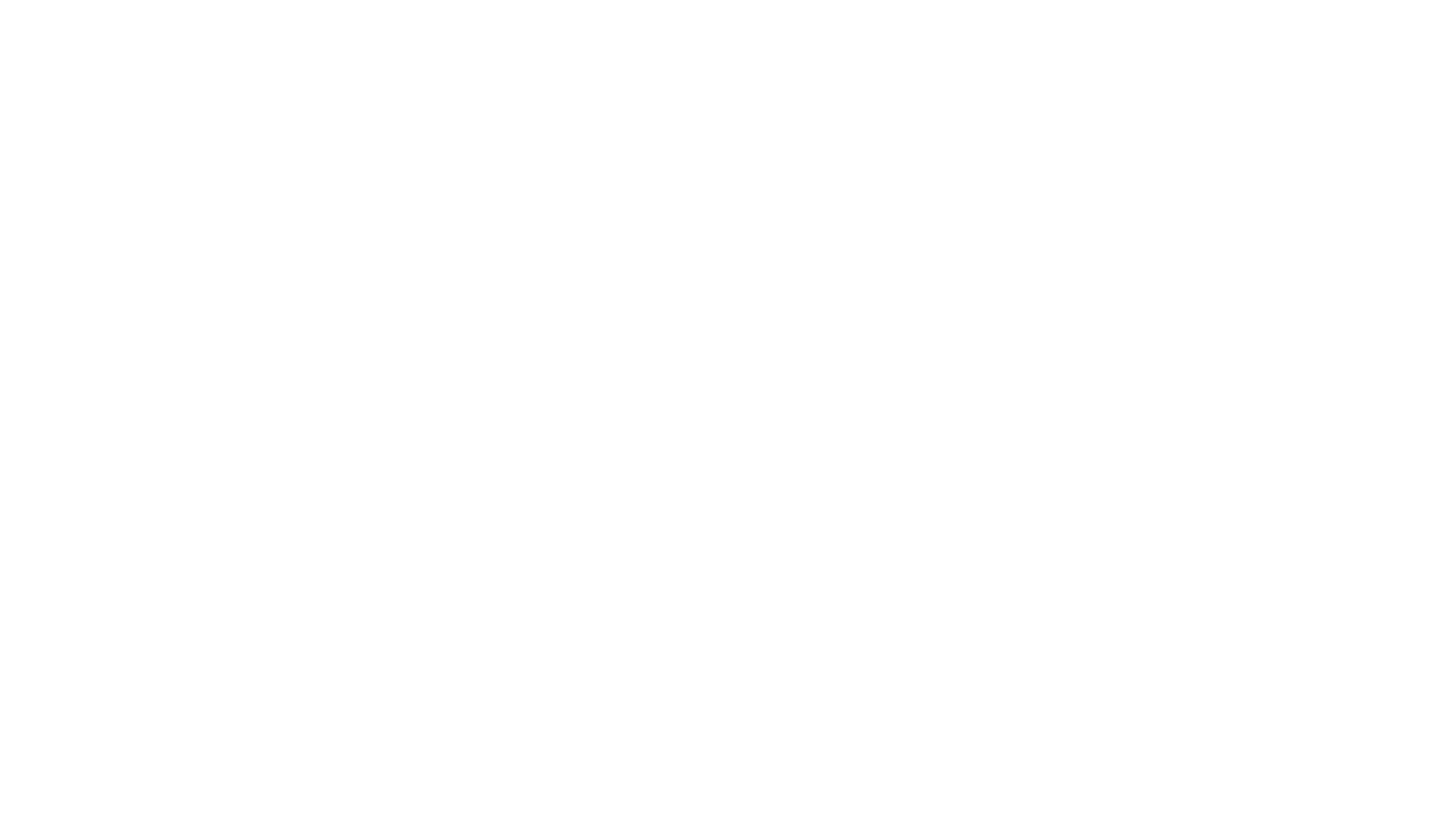 Discussion on Client Data
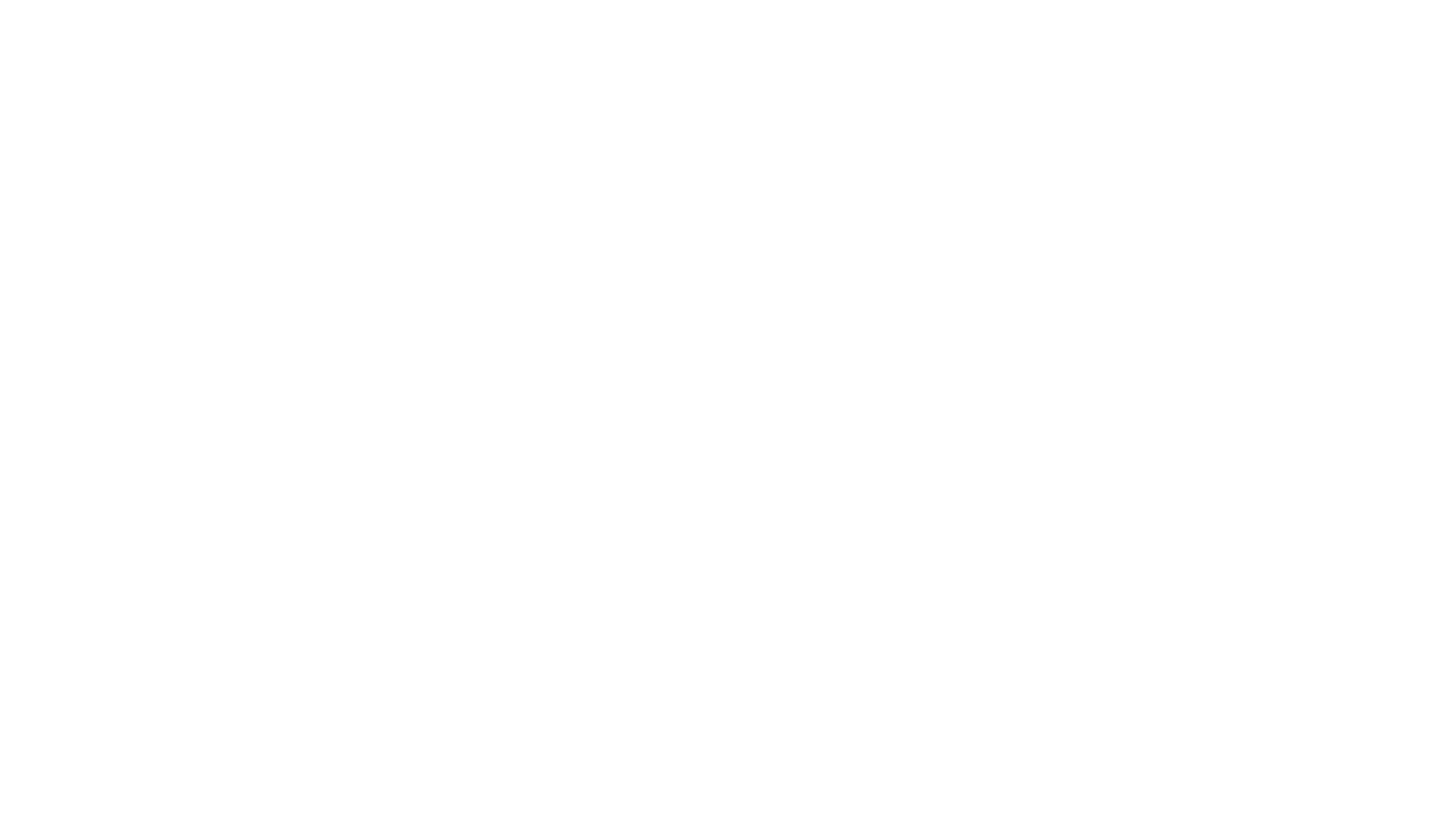 Counselling Services’ Data
Counselling Services’ Data
This data would be collected on a per counselling service basis
Similar to PCHEI annual data collection
The data could be used to provide a sector overview for an annual report, for funding statistics and benchmarking if services wish
Types of Counselling Services’ Data
HEI description (discussed previously)
Overview of full-time equivalent staff in counselling services
Overview of the headcount of staff in counselling services
Student numbers
Additional services
Overview of counsellors
FTE Overview (SDS B.2.x)
Staff Headcount Overview (SDS B.3.x)
Student Numbers (SDS B.4.x)
Additional Services (SDS B.5.x)
Overview of Counsellors (SDS B.6.x)
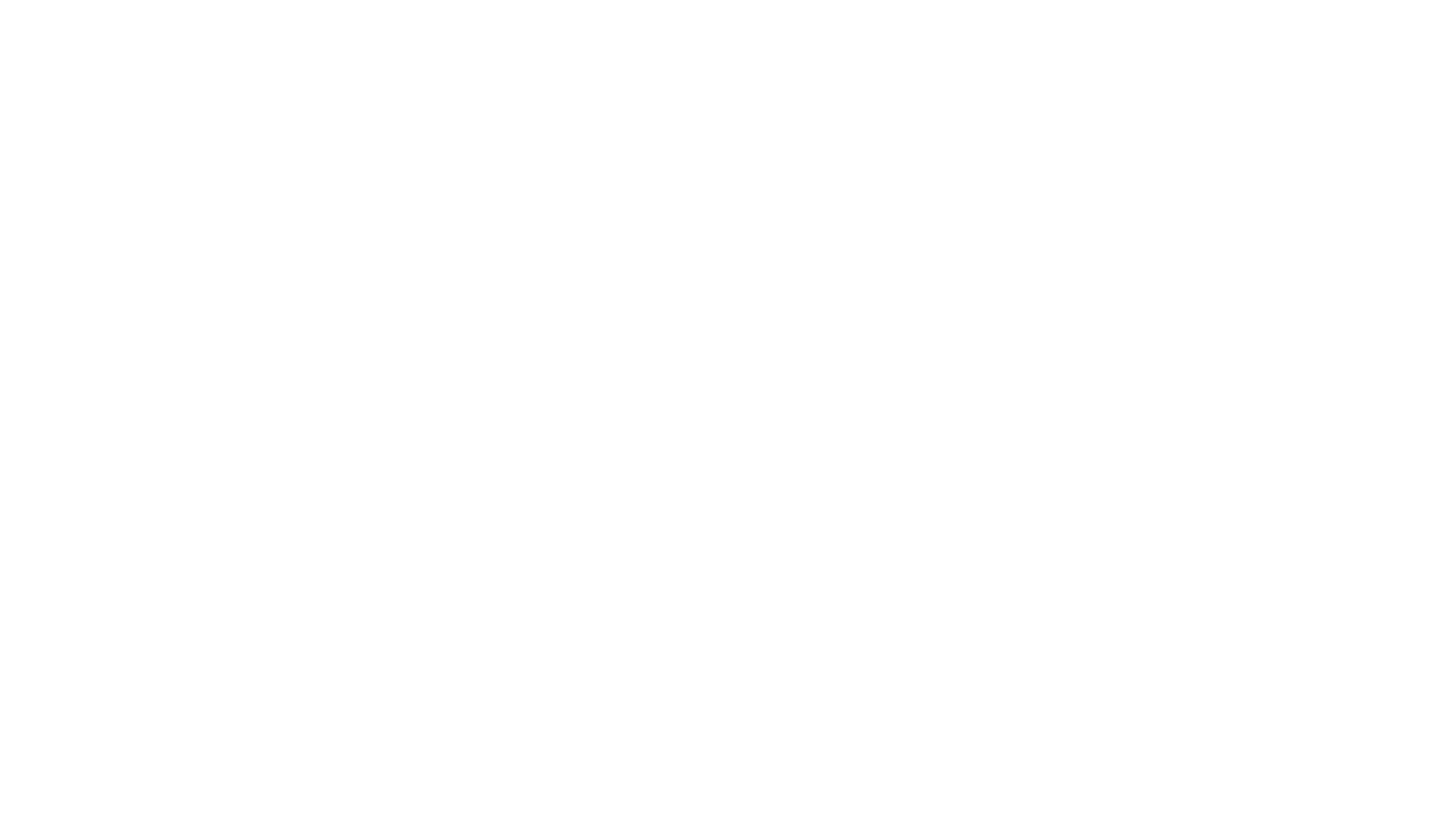 Presenting Issues
Presenting issues:
Capturing the presenting issues helps us to understand why the client is seeking help.
AUCC/PCHEI categories are the most common categories across the sector.
AUCC/PCHEI categories include 15 main categories and more than 200 subcategories.
Some services use different categories while others have added extra categories to AUCC/PCHEI.
Proposed plan for the SDS:
Include the AUCC main categories.
Add sexual assault as a main category.
Receive feedback from counsellors through group discussions on the description of each main category.
Work with services using different categories to map their categories to the AUCC/PCHEI categories.
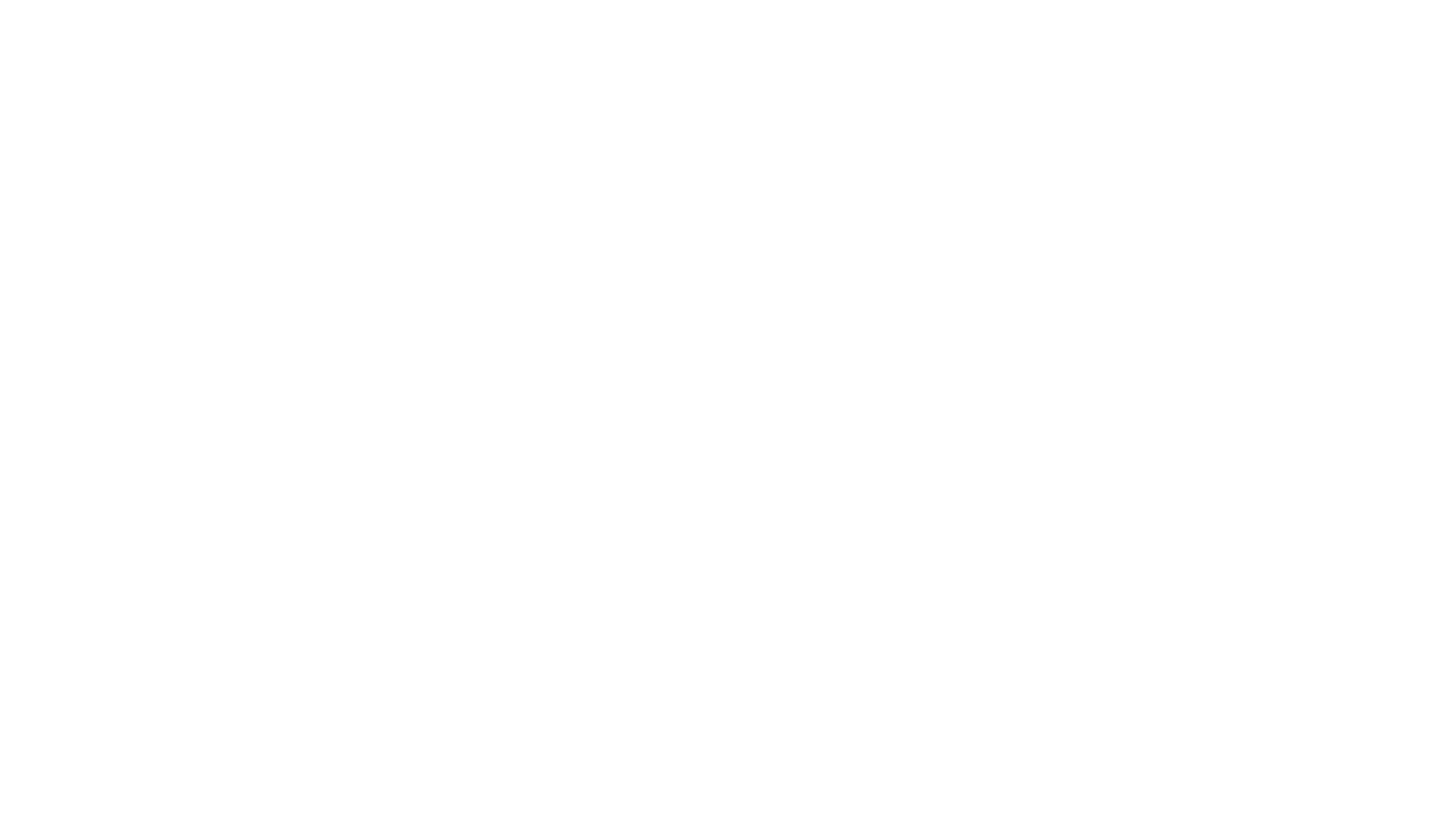 Discussion part 2
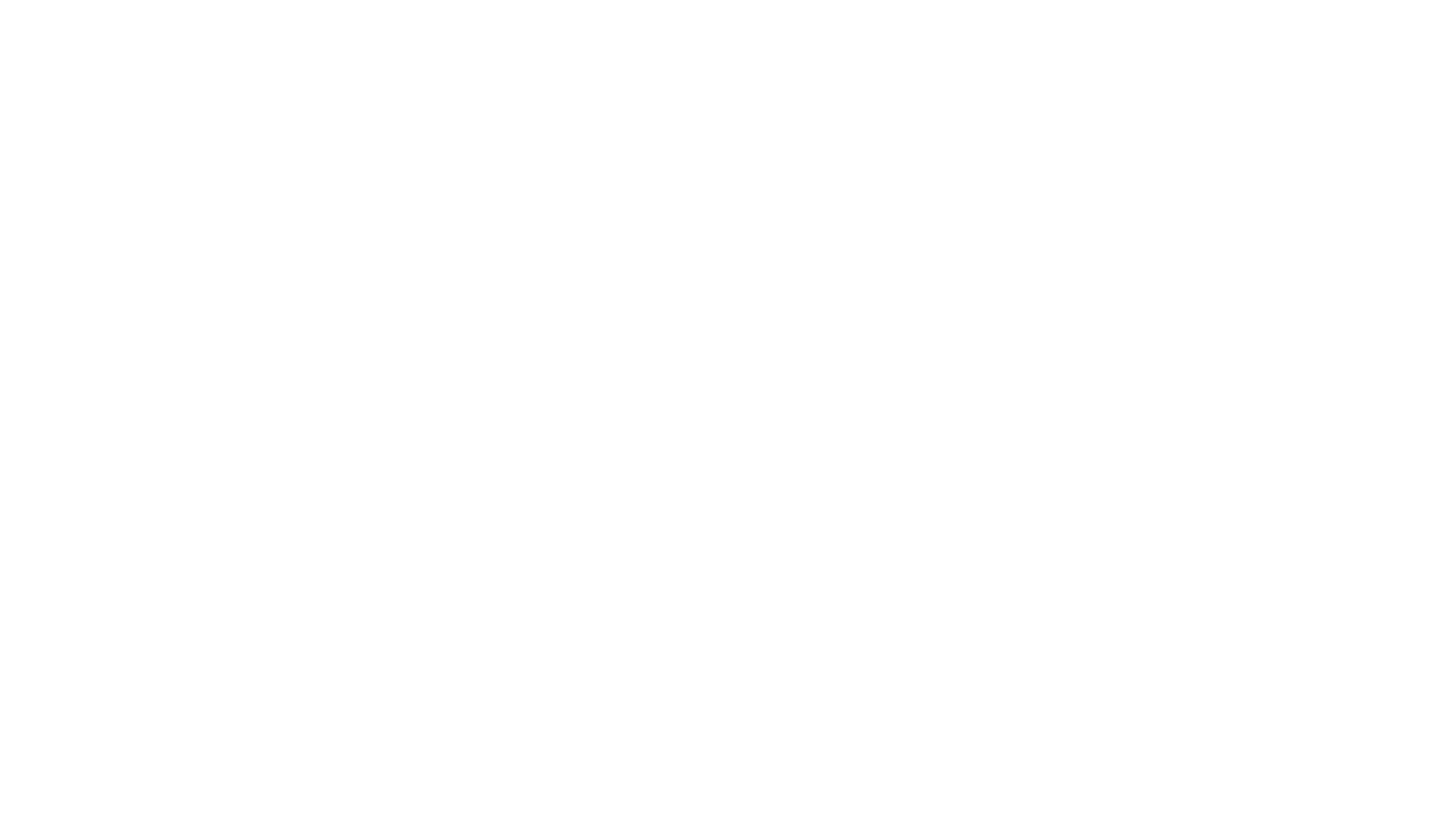 General Presentation part 2
Use of the Database
Annual national report (could be benchmarked internationally)
Annual benchmarking report for each HEI 
Access to statistics for funding applications and Freedom of Information requests
Dataset for Practice-Research Network 
Identification of trends
Pilot (semester 1 2020/21)
Sign up with interested HEI counselling services

For HEIs participating, a team member will:
Connect with management (call/visit)
Work with HEIs to see how best to extract data from their system
Help prepare relevant documents (e.g. ethics, GDPR, consent)
Prepare contracts/agreements between WP and HEIs
Support the collection of one semester of data 
Help cleaning and transfer of the data
Towards the Future
Clarify technical aspects of the database
Conduct pilot
Feedback and address the issues raised from the pilot 
Consultation with counsellors and webinar on outcomes measures 
Second round of data collection
Develop regulations for the maintenance and future of the database
Identify how best to fund maintenance of the database
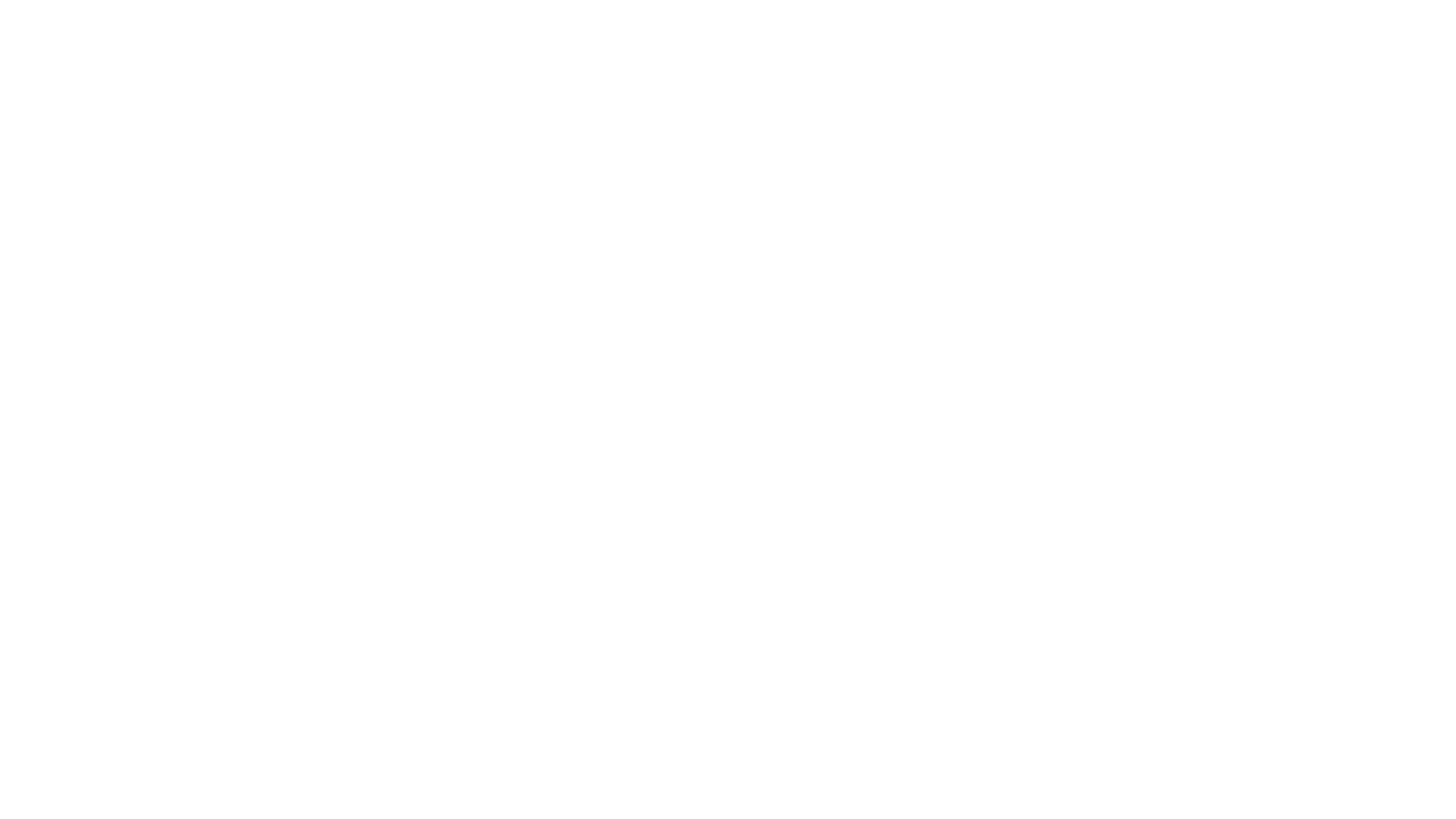 Q&A session